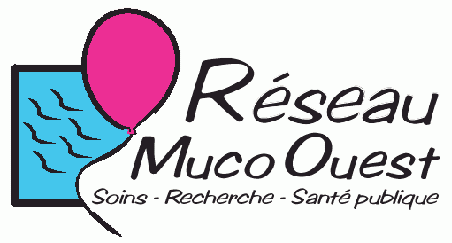 CR Groupe “Réunions investigateurs”
45e Réunion Annuelle du Réseau Muco Ouest 12 octobre 2017
REUNIONS
10 novembre 2016 (Thématique de la journée : la Génétique)









2 mars 2017
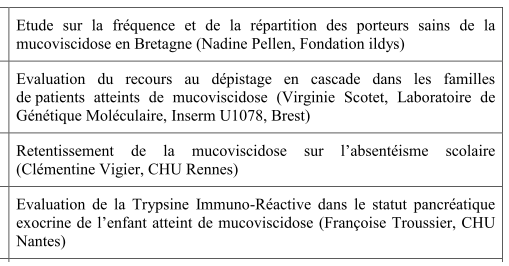 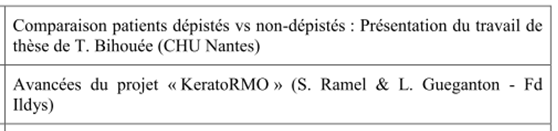 PérinéoMucoRMO
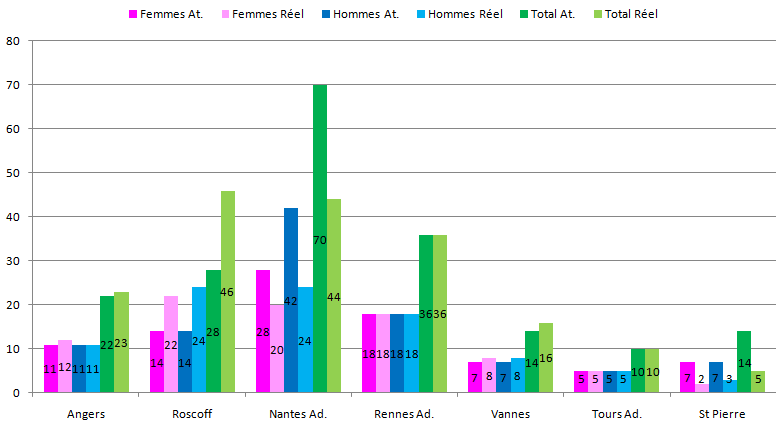 92% des inclusions réalisé (180/194) 
Valorisation en 2018
Monitoring + Dédommagement des centres                                    d’ici fin 2018 / début 2019
Participation Essais cliniques
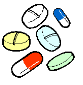 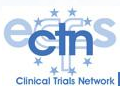 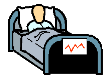 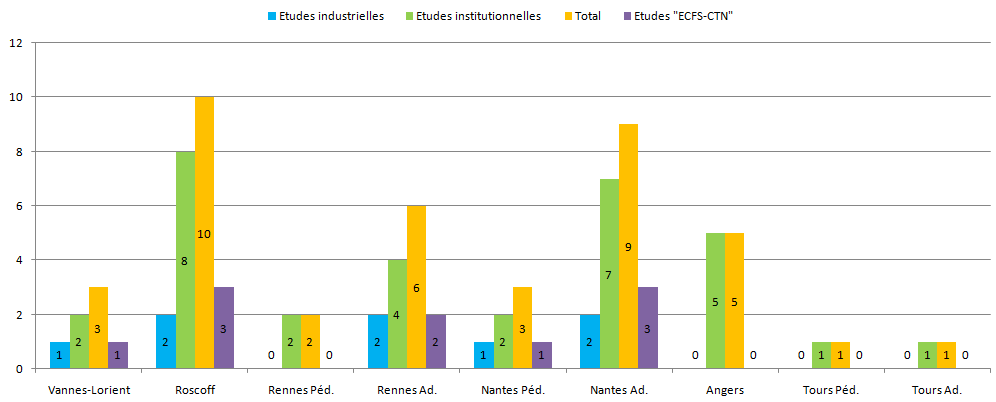 INCLUSIONS
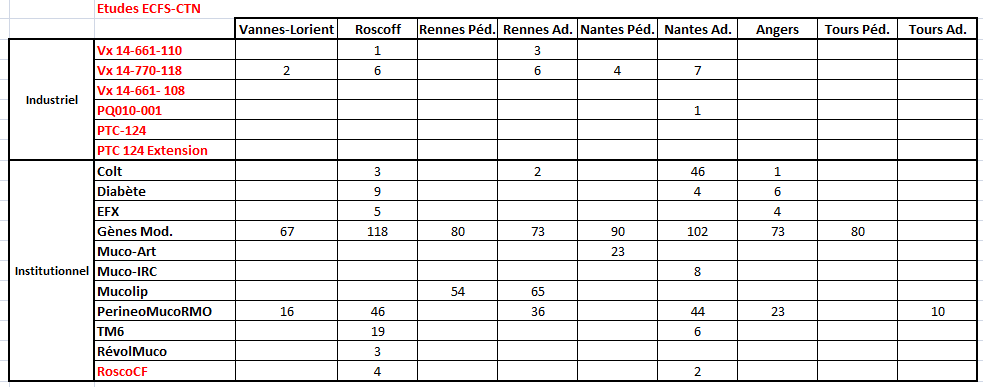